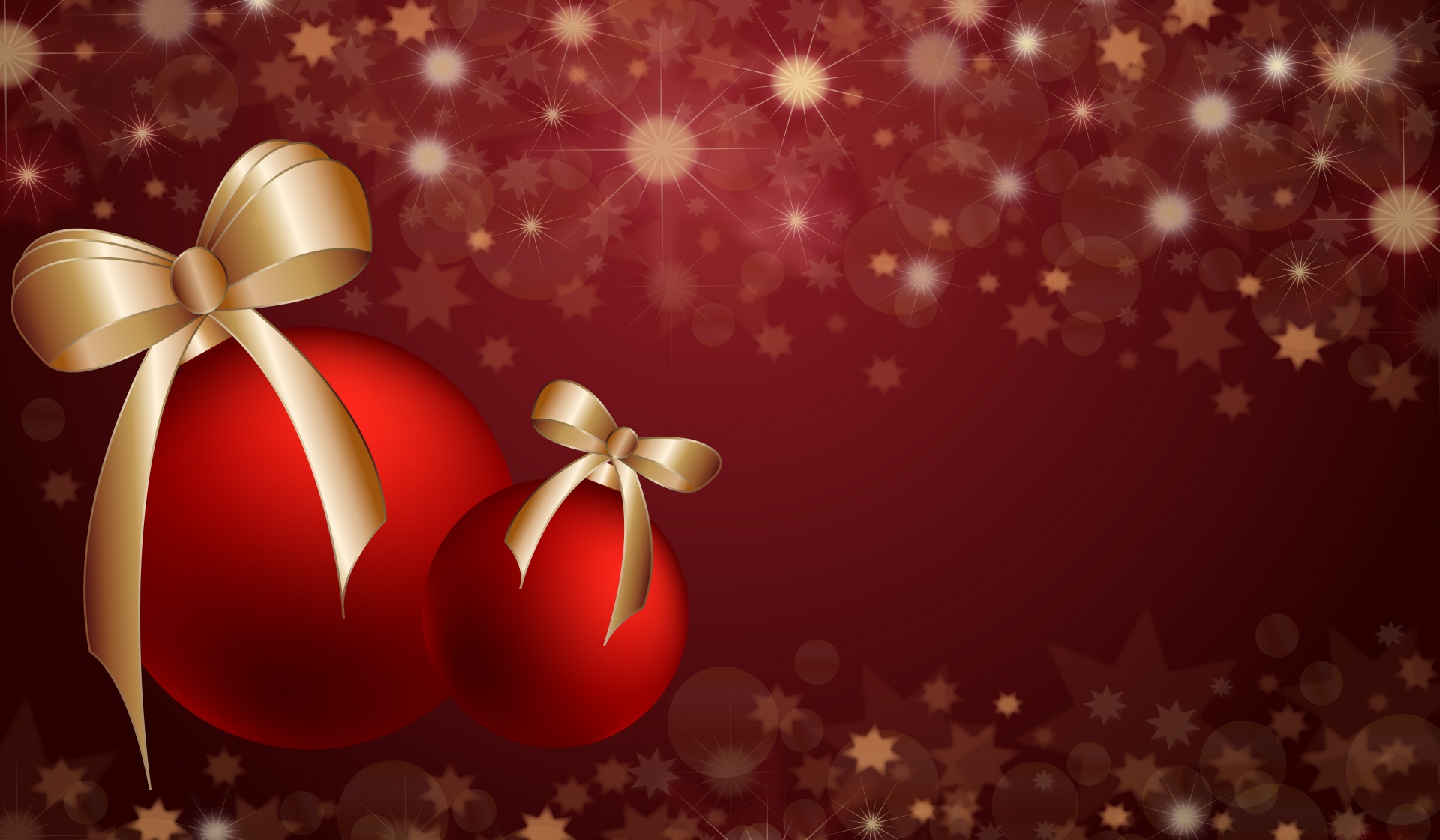 Three weeks today we break up for the Christmas holidays!
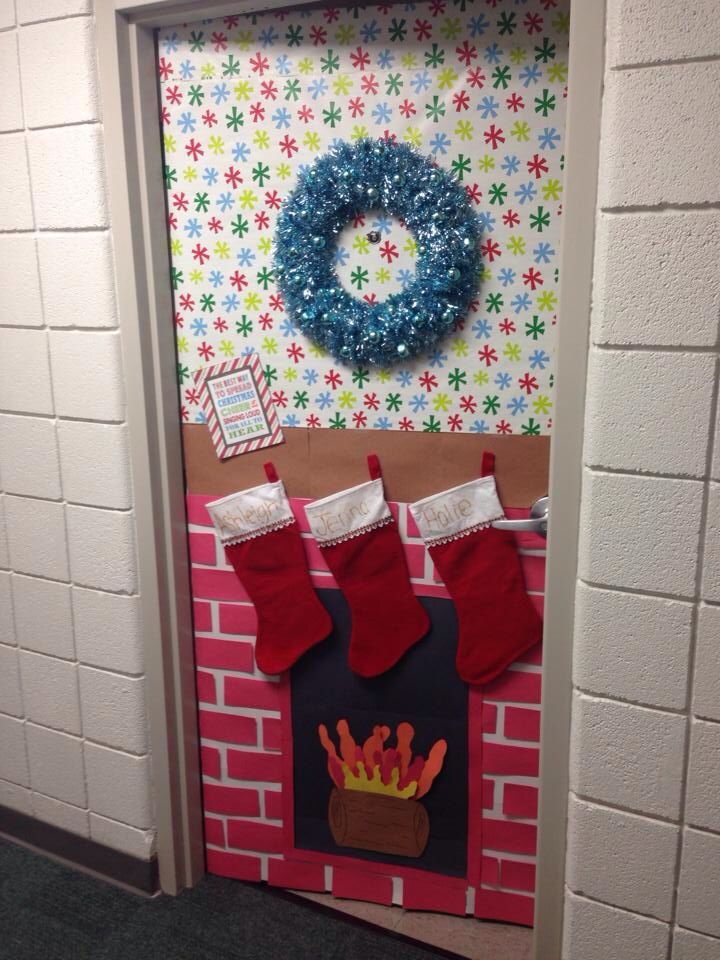 Let's begin to get festive with a Christmas Decorating Competition in KAG
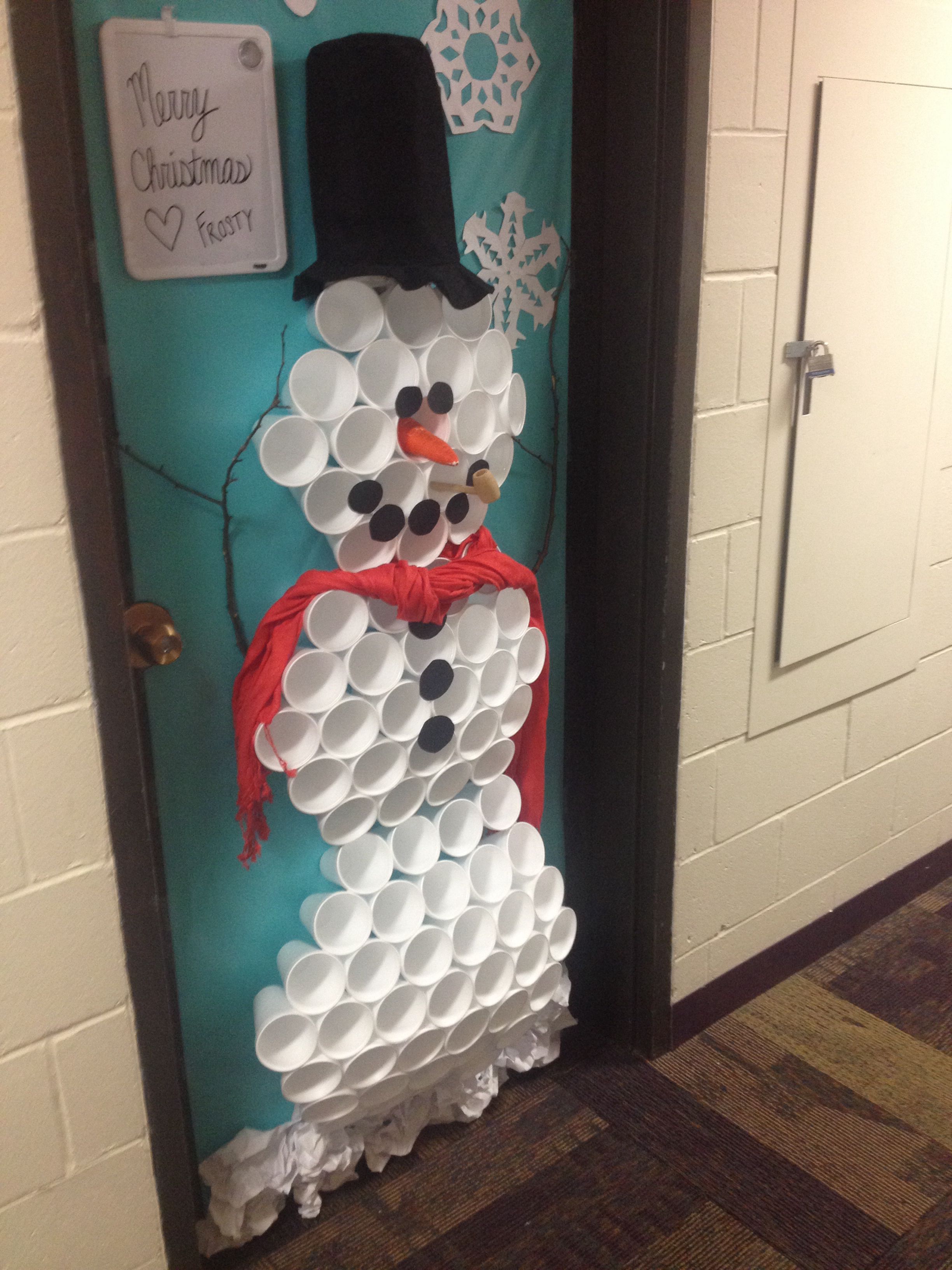 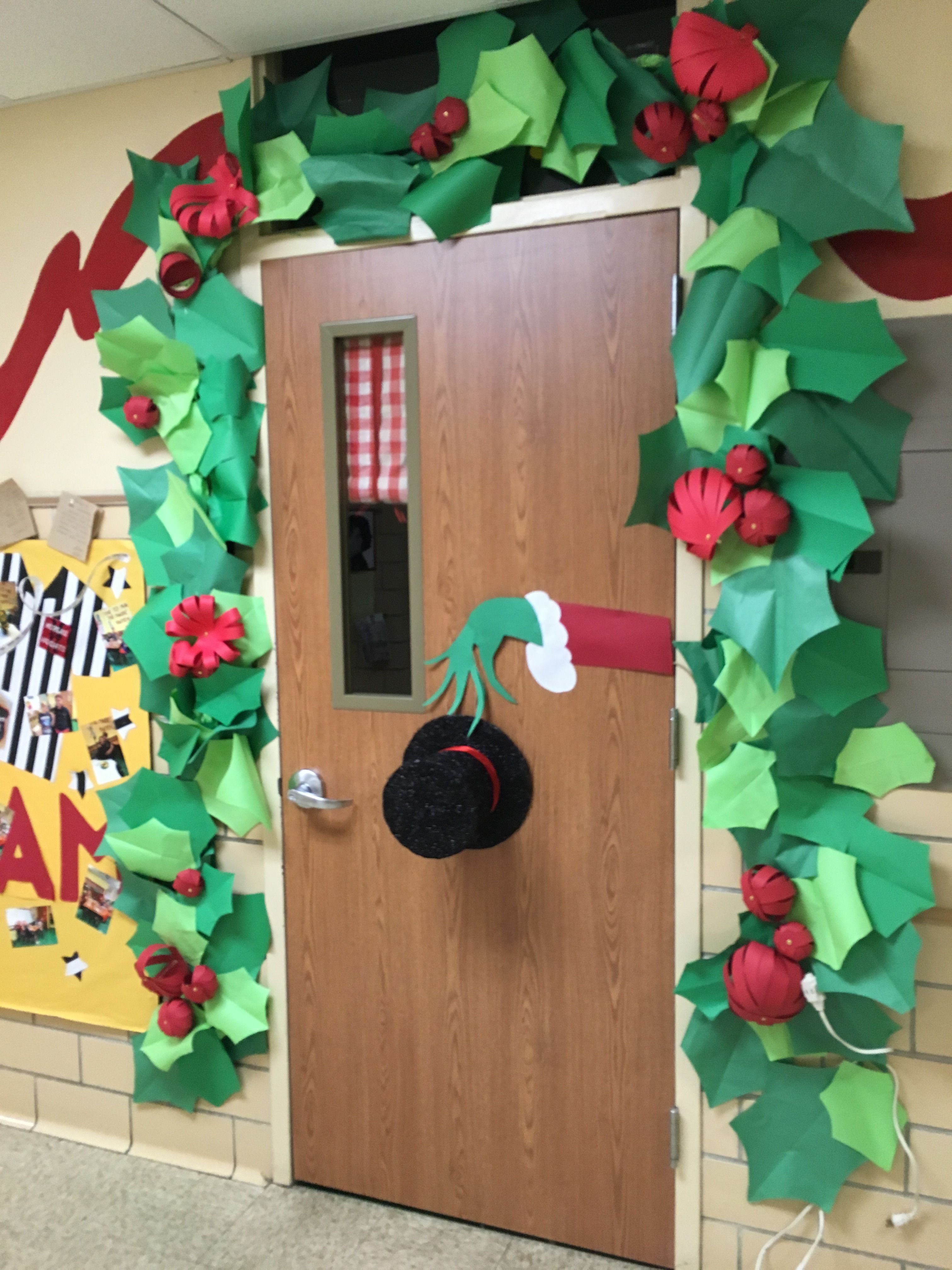 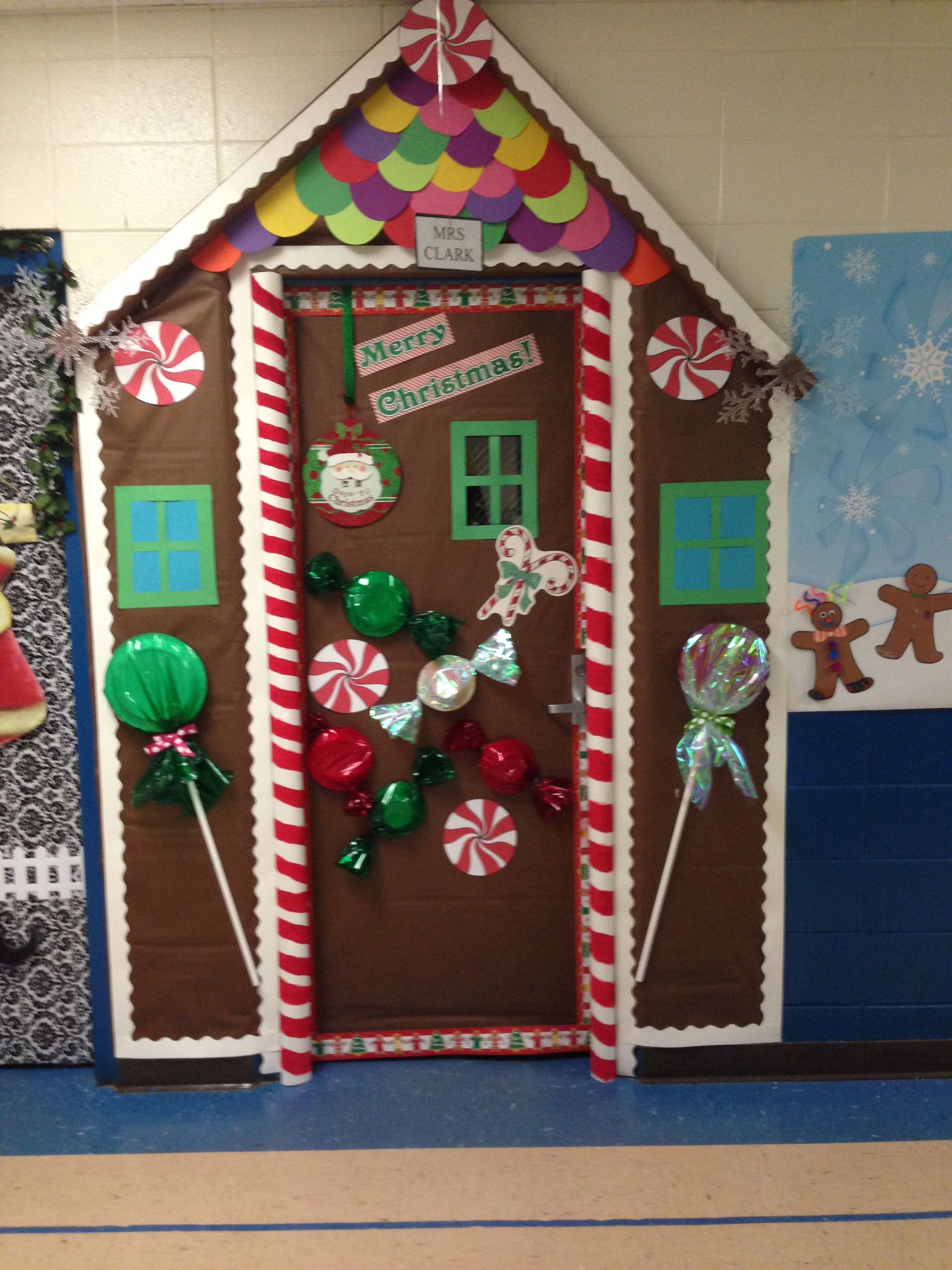 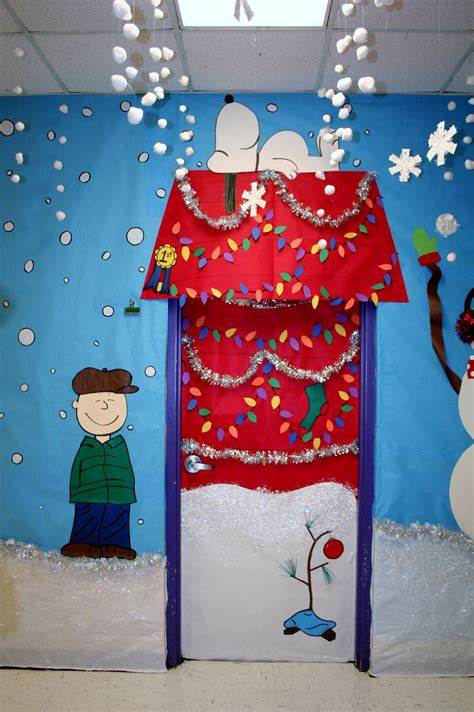 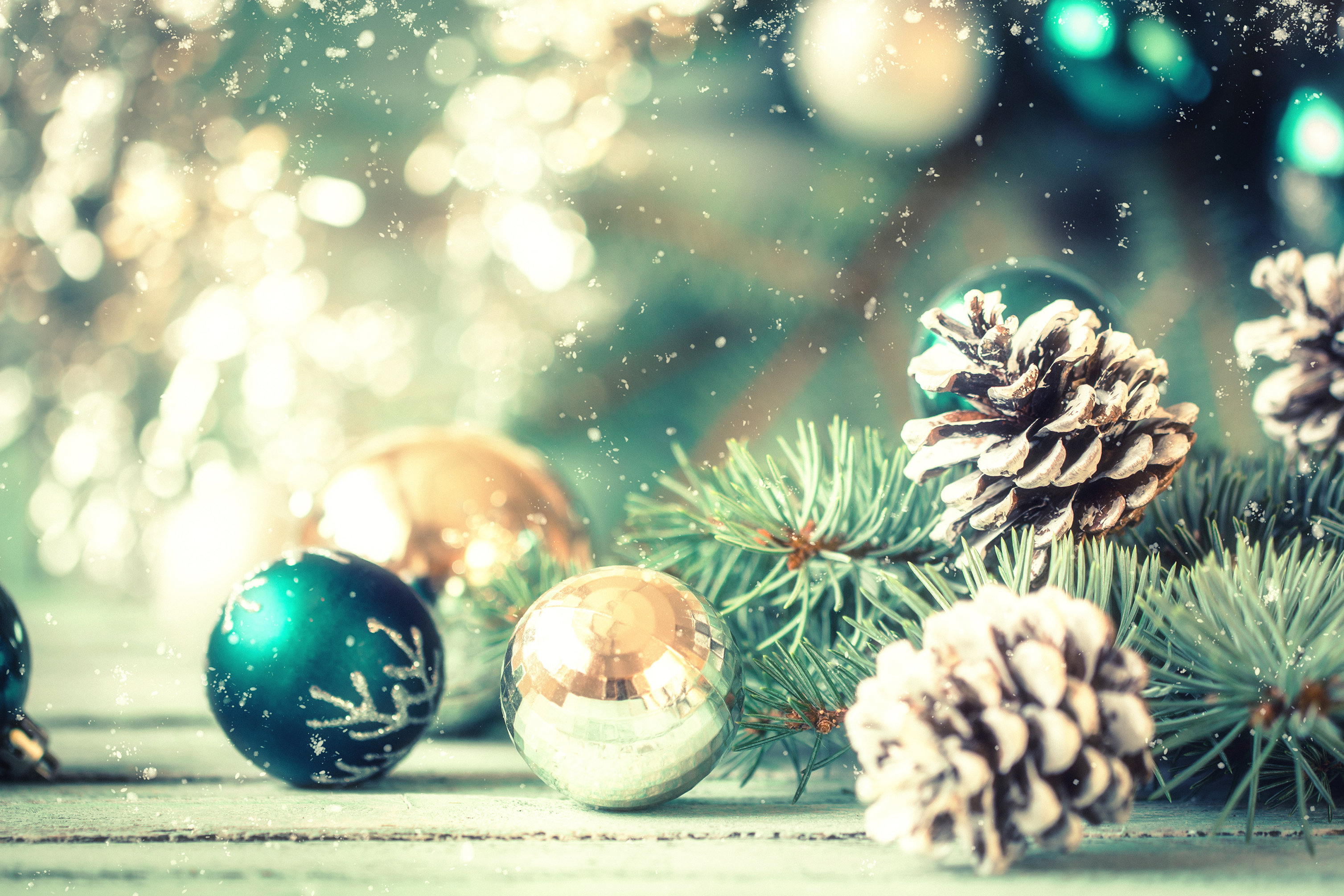 Criteria
Decorate the door and /or your Key Adult classroom.
Be creative with the materials you use.  Recycle/reuse where you can.
Do not create a fire hazard!!!!
Make sure it is finished by Friday 10th December; judging will take place the following week.
Michael Buble - It's Beginning to Look a Lot Like Christmas (lyrics) - YouTube